Postprocessing of rainfall forecasts over East Africa
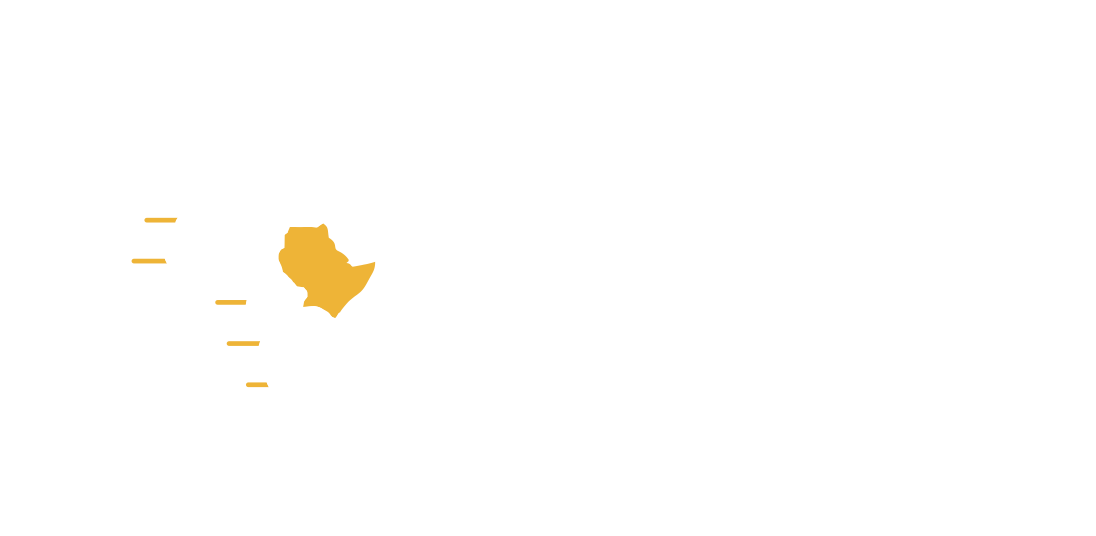 Oxford team: Fenwick Cooper, Shruti Nath, Antje Weisheimer, Tim Palmer
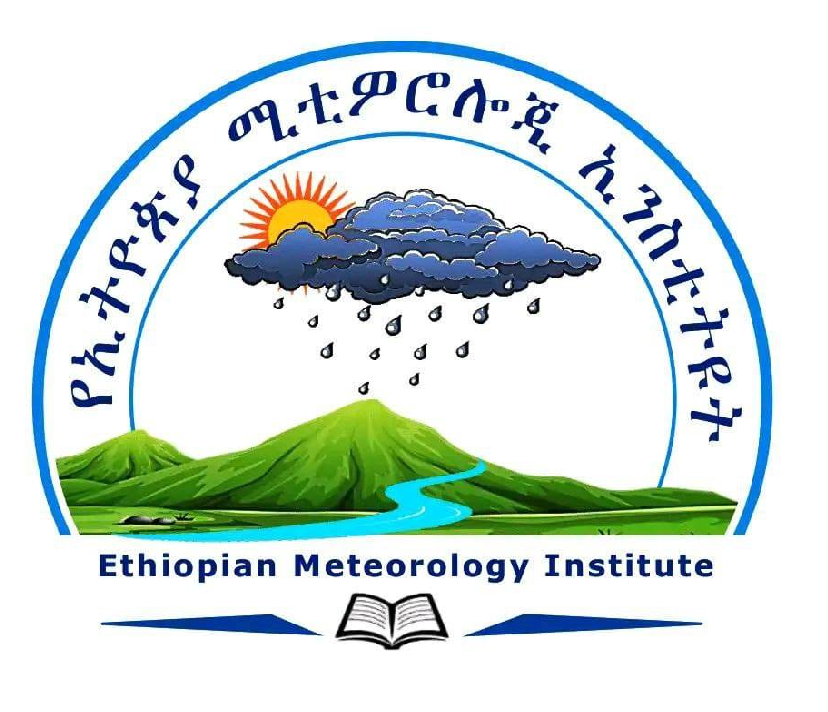 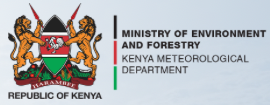 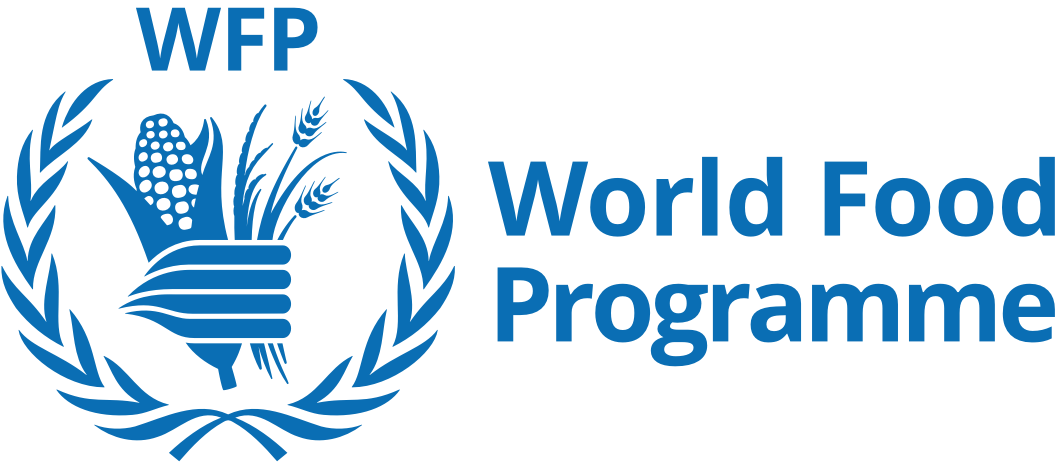 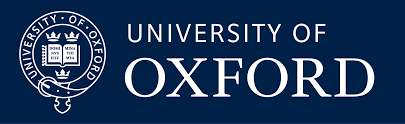 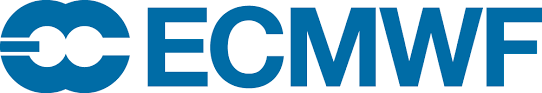 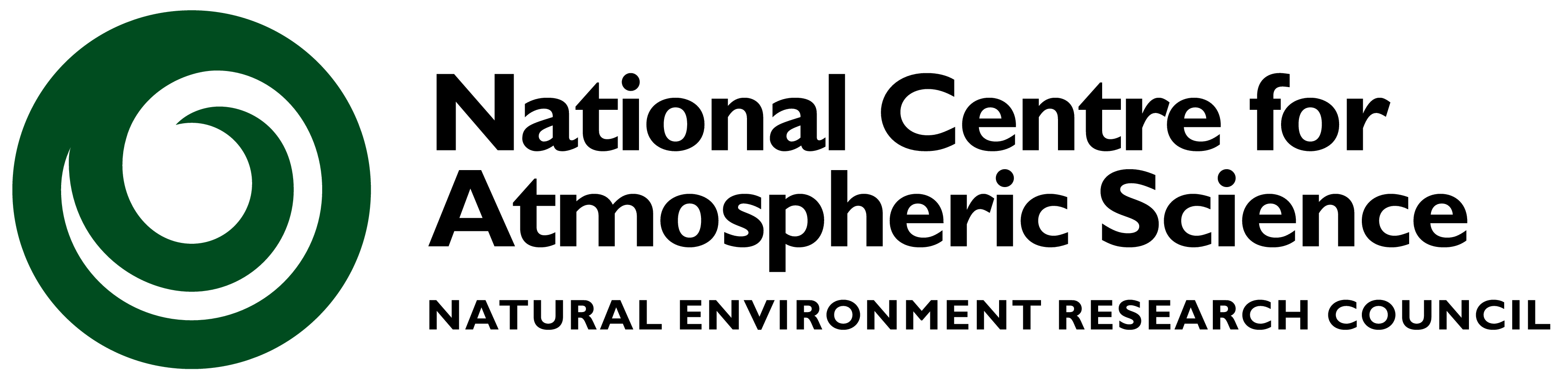 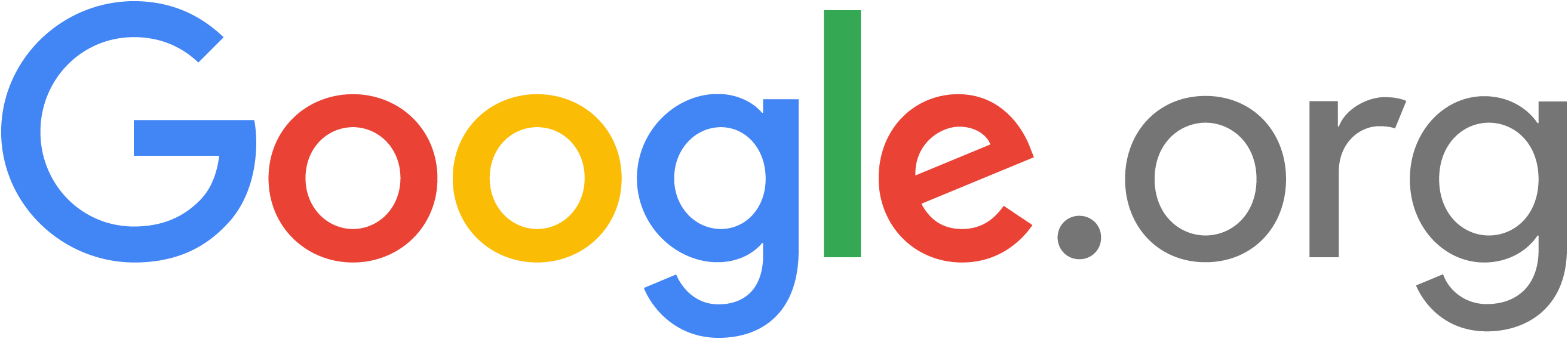 Funding and technical support from
Timescale:
ECMWF IFS ensemble forecast
50 ensemble members
Operational model (~9km)
6 hourly precipitation out to +54 hours
24 hour accumulations out to 7 days
The process:
cGAN: conditional Generative Adversarial Network
1000 ensemble members
Antonio et al. (2025), JAMES
Harris et al. (2022), JAMES
EasyUQ: Isotonic Distributional Regression
Separate models at different elevations and for low rainfall areas.
Walz et al. (2024), SIAM review
Henzi et al. (1999), J. Roy Stat. Soc.
2020 whole year mean CRPS
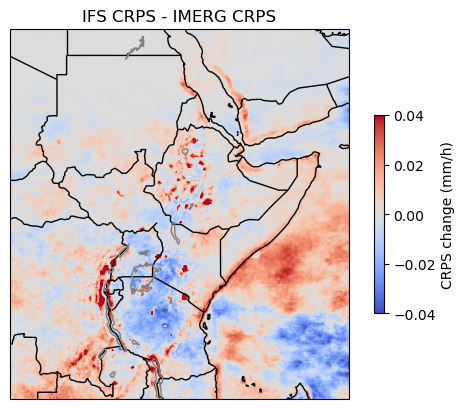 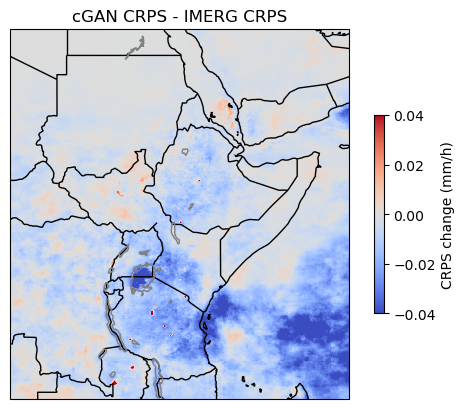 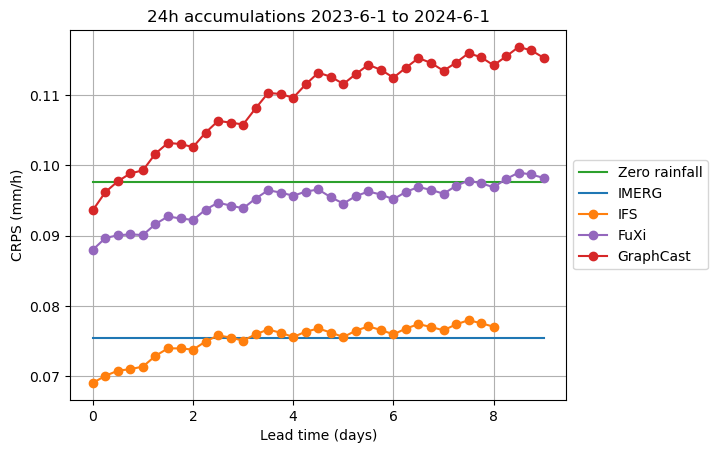 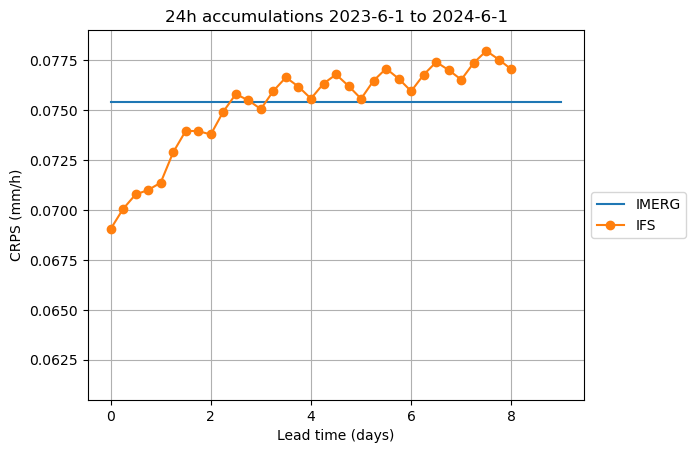 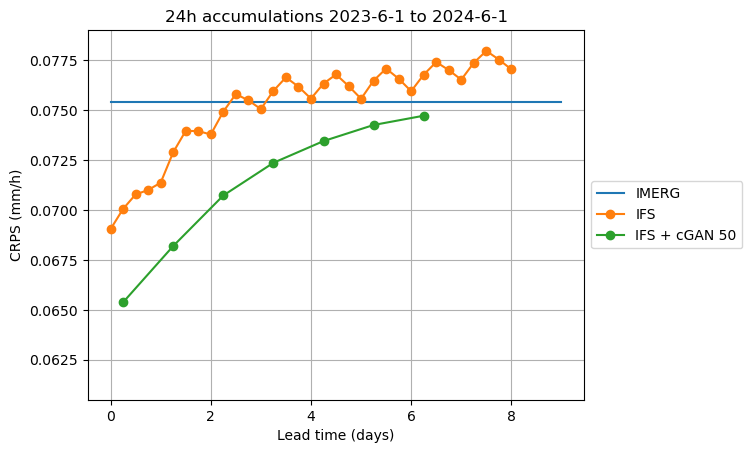 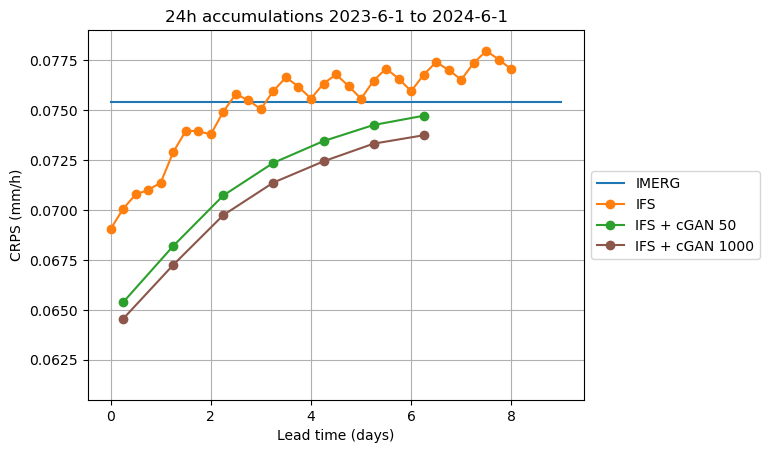 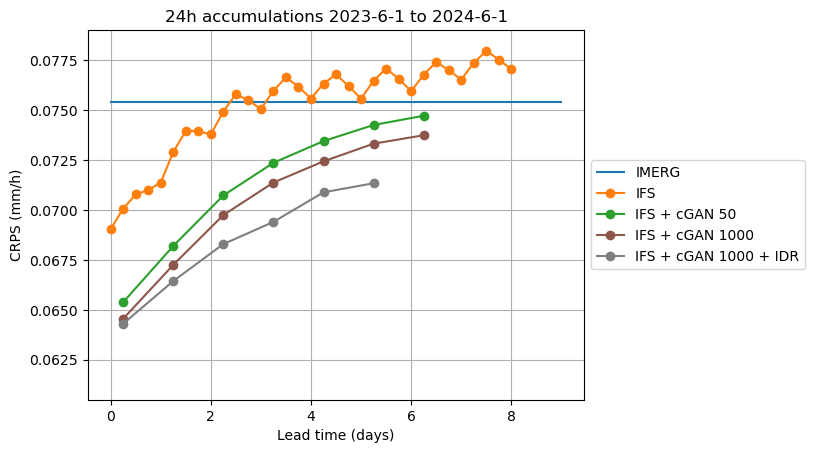 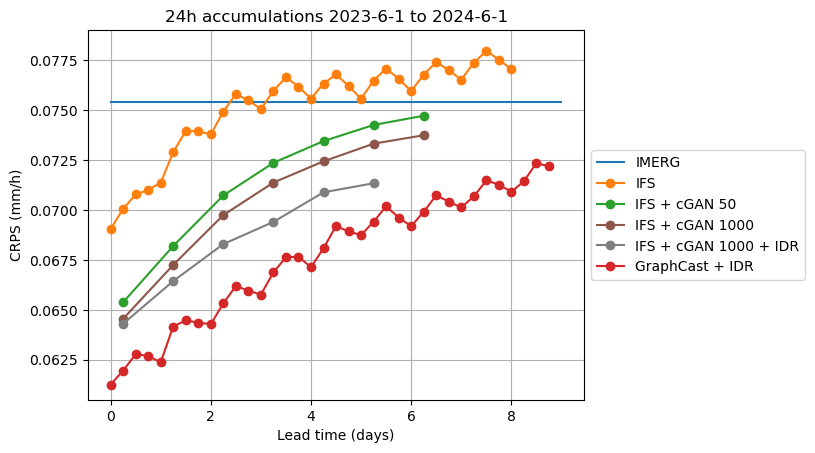 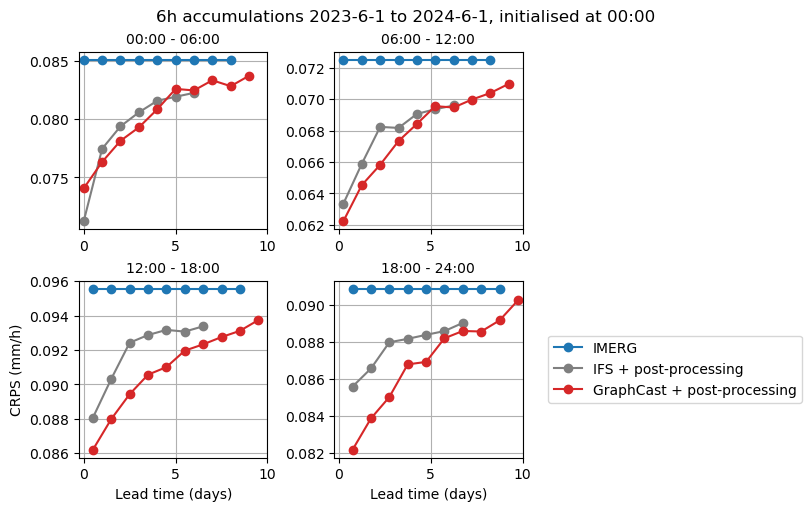